Diagnostika
Čo treba zistiť?
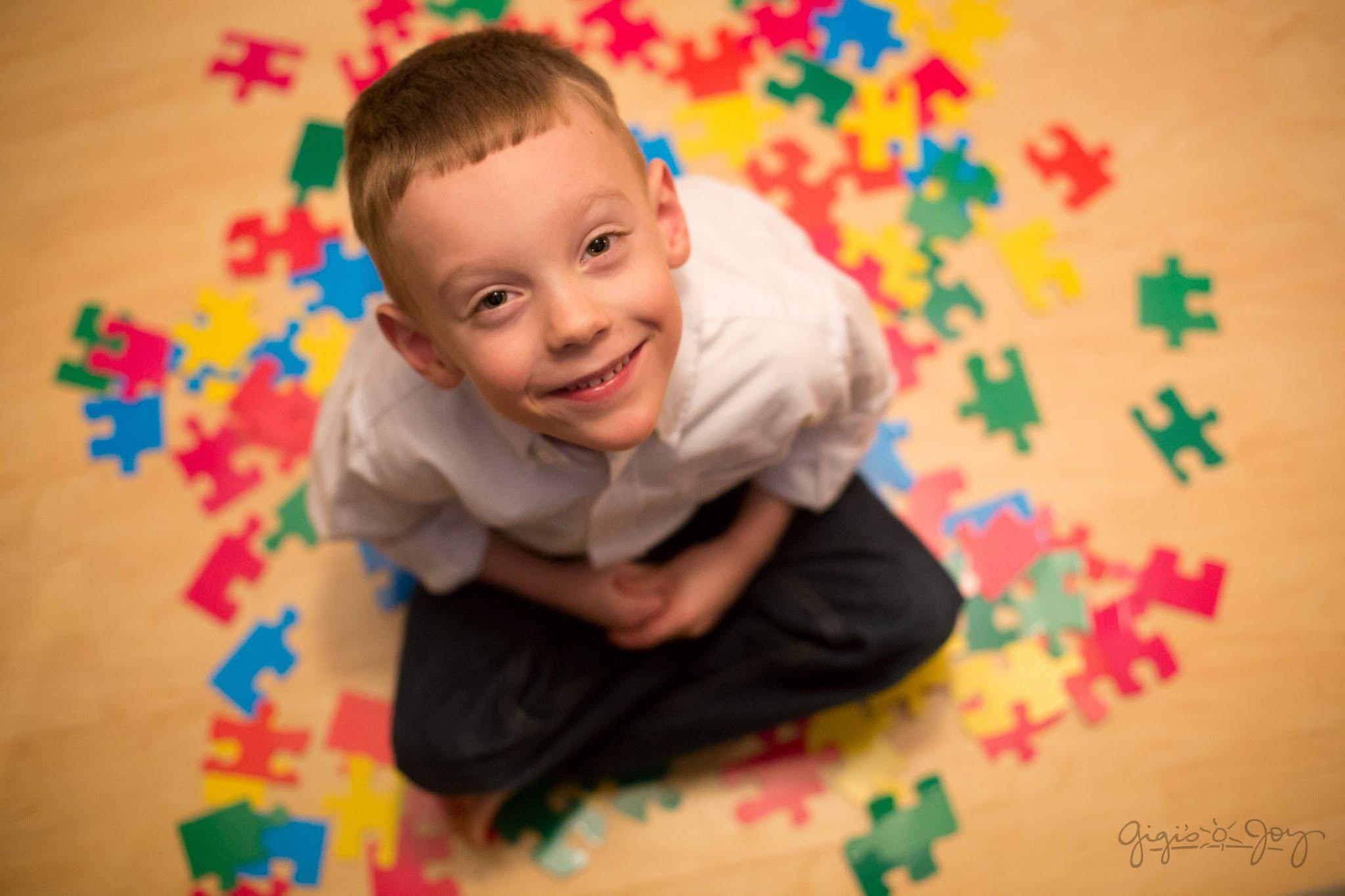 symptómy	
komunikácia
sociálna interakcia
repetitívne správanie
ďalšie prejavy
typ metódy
rozhovor
pozorovanie
dotazník
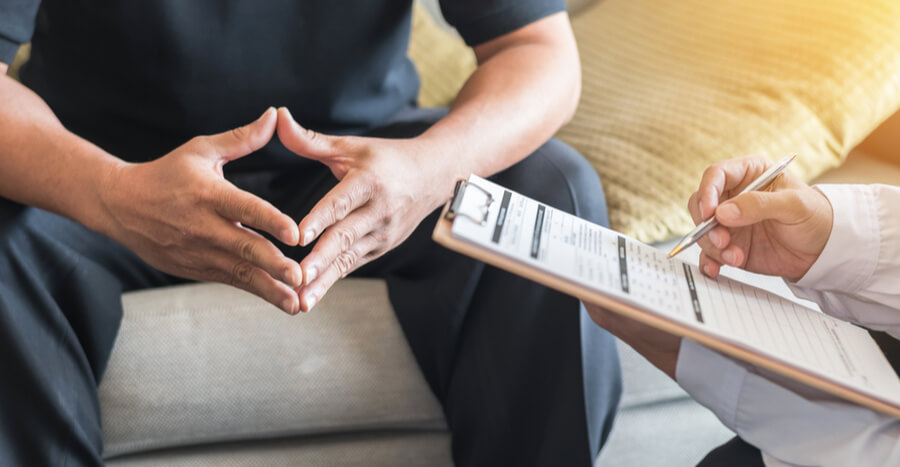 Diagnostika
Vývojový screening (9, 18, 30 mesiacov)
Vývojový monitoringVývojové miľníky
Konkretizácia diagnózyklinický psychológ 
psychiater
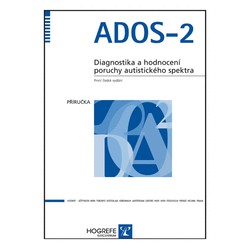 ADOS-2
Špecifická diagnostická škála
Kategória A s výnimkou povinného výcvikového kurzu
+ 12 mesiacov
5 modulov
30-90 minút
individuálna administrácia
semištruktúrované/štruktúrované rozhovory alebo hry
stimulácia určitého správania - posudzovanie intenzity
americké normy
72 000,- KČ
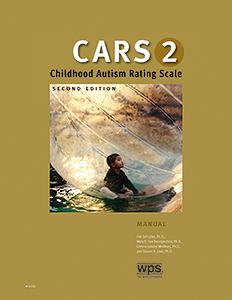 CARS2
Posudzovacia škála detského autizmu
Screeningová škála
Kategória A
+2 roky
3 podtypy
štandardná
pre vysokofunkčných
pre rodičov a opatrovateľov
posudzovanie na základe frekvencie, intenzity, trvania a atypickosti správania
3 150,-Kč
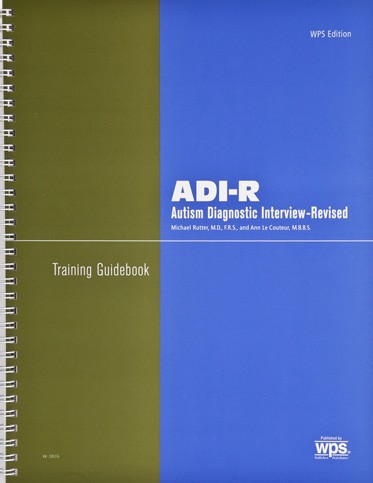 ADI-R
Špecifická diagnostická škála
Kategória C
+2 roky (mentálna úroveň)
90-150 minút
93 položiek
štandardizované interview s rodičom alebo ošetrovateľom
založené na vývojovej histórii dieťaťa
posúdenie triády
Ďalšie posudzovacie škály
Alternatívne možnosti
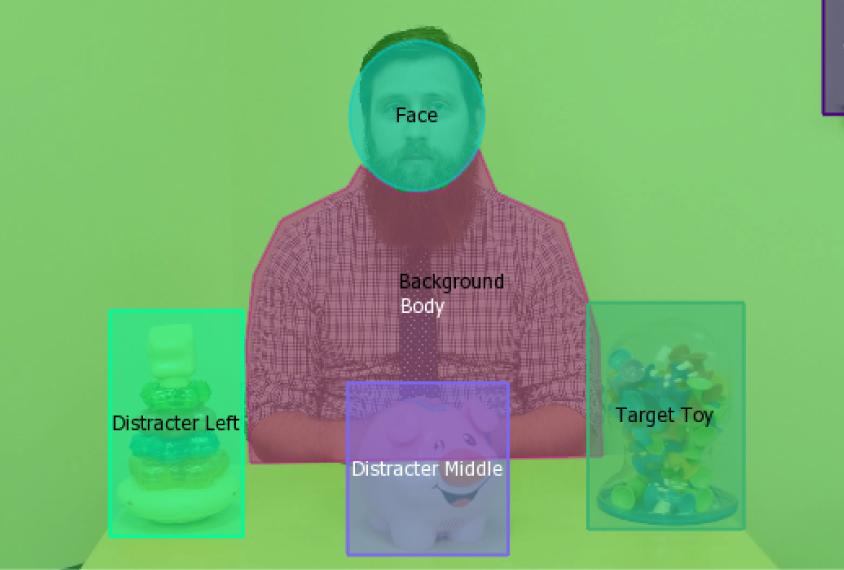 Diagnostický algoritmus
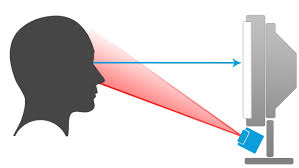 Budúcnosť diagnostiky…
NeuroPointDX - NPDX ASD Test
Profil metabolitov v krvnej plazme
18-48 mesiacov
1100
50% spoľahlivosť testu
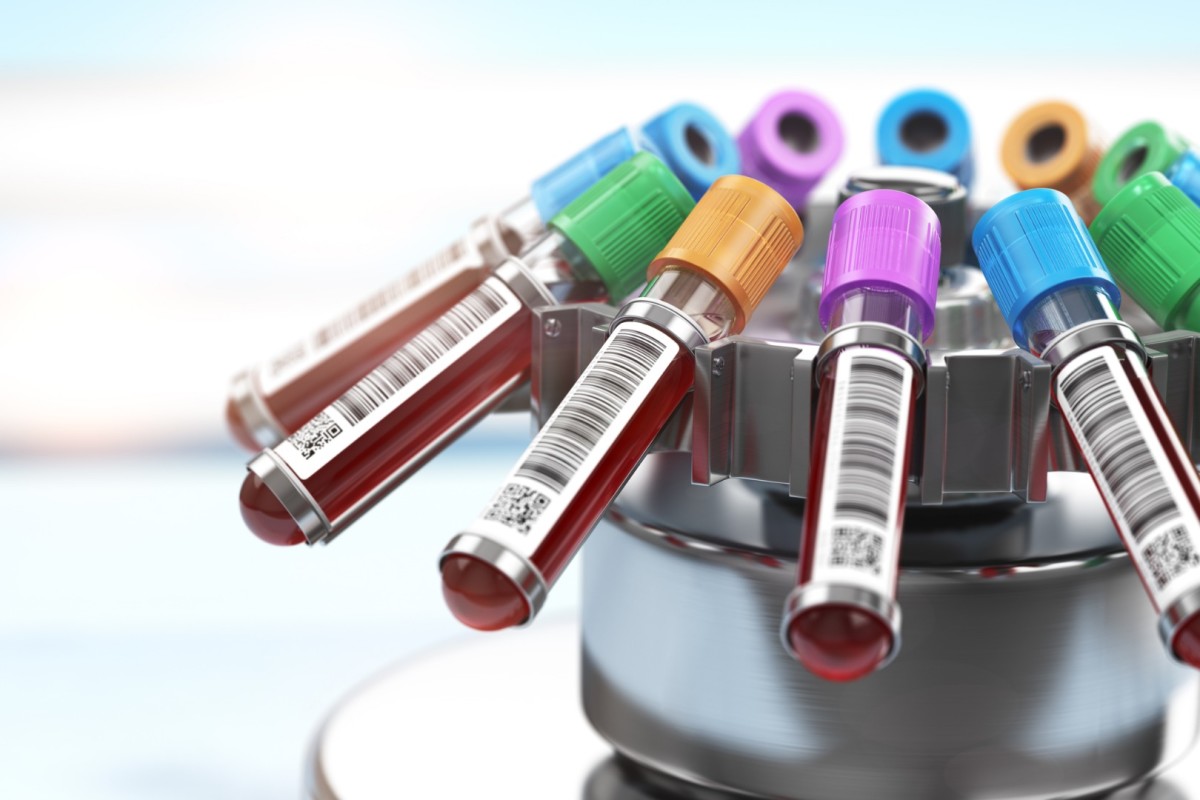 Diferenciálna diagnostika
Neurovývojové
oneskorenie reči
porucha intelektu
porucha vývoja koordinácie
Psychické poruchy
ADHD
poruchy nálad
úzkostné poruchy
OCD
psychózy
poruchy správania
Ochorenia s vývinovým regresom
Rettov syndróm
Epileptická encefalopatia
Iné
poškodenie zraku
poškodenie sluchu
selektívny mutizmus
neprospievanie
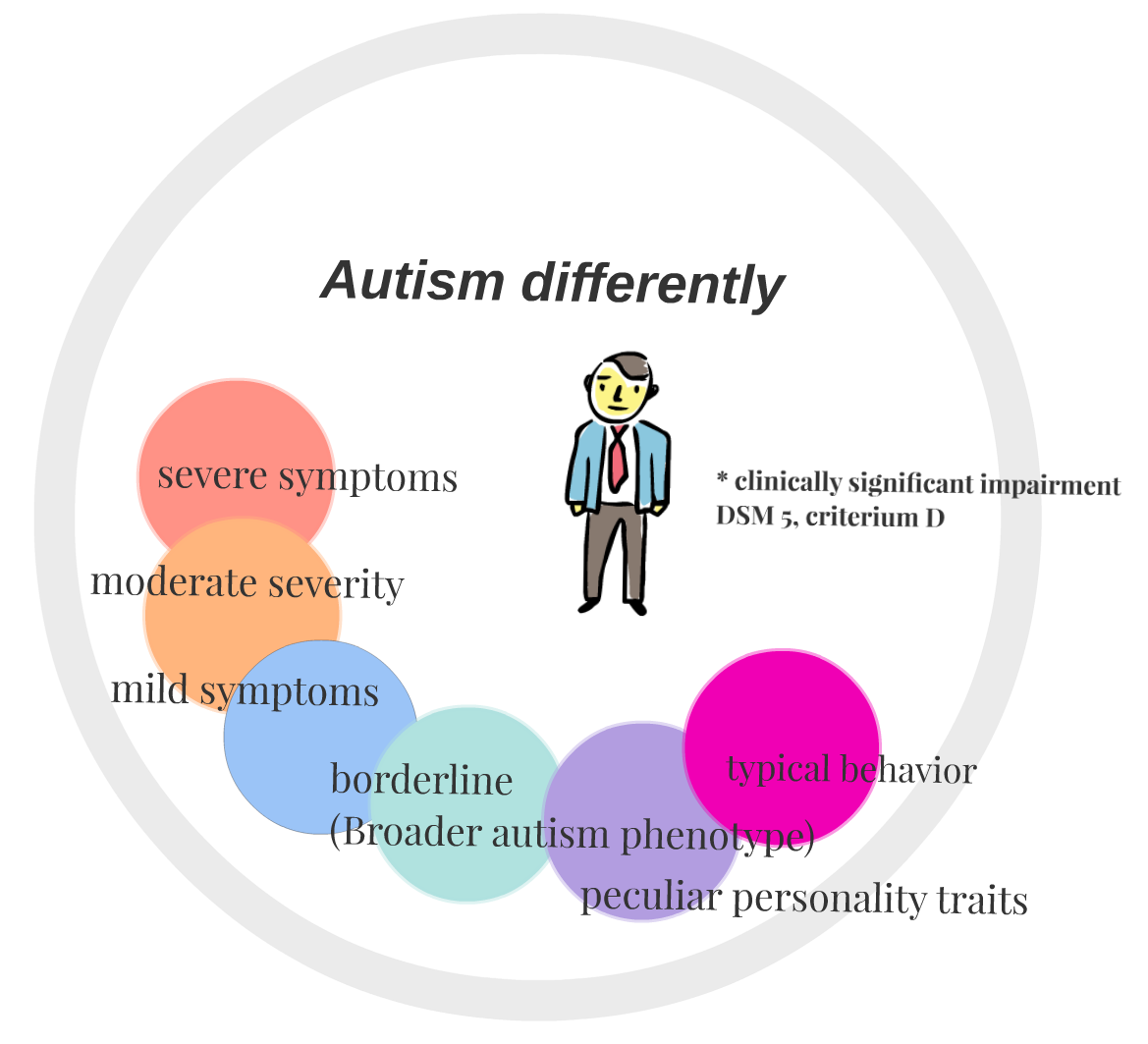 Test 1
Test 2
Zdroje obrázkov
https://images.ctfassets.net/zvaujq68yh0h/3U9nFmNsFimUceWYs0Eicc/425363c3eea5b8eaa254fef37e80c5dc/1.jpghttps://s3.amazonaws.com/spectrumnews-web-assets/wp-content/uploads/2018/10/15145031/20181024-BehaviorPredictors844.jpghttps://encrypted-tbn0.gstatic.com/images?q=tbn:ANd9GcSE2GiMnlRpWIcbgX6WjIh7JadKyxJ-k1xJUw&usqp=CAUhttps://assets.newatlas.com/dims4/default/9a817fc/2147483647/strip/true/crop/1620x1080+0+0/resize/1200x800!/quality/90/?url=http%3A%2F%2Fnewatlas-brightspot.s3.amazonaws.com%2Farchive%2Fblood-protein-test-alzheimers-1.jpghttps://gracemedicalaestheticstx.com/wp-content/uploads/2019/03/shutterstock_731147215.jpghttps://psychoprof.sk/36-home_default/ados-2-diagnostika-a-hodnotenie-poruchy-autistickeho-spektra.jpghttps://www.proedinc.com/Content/Site187/ProductImages/13565.jpg